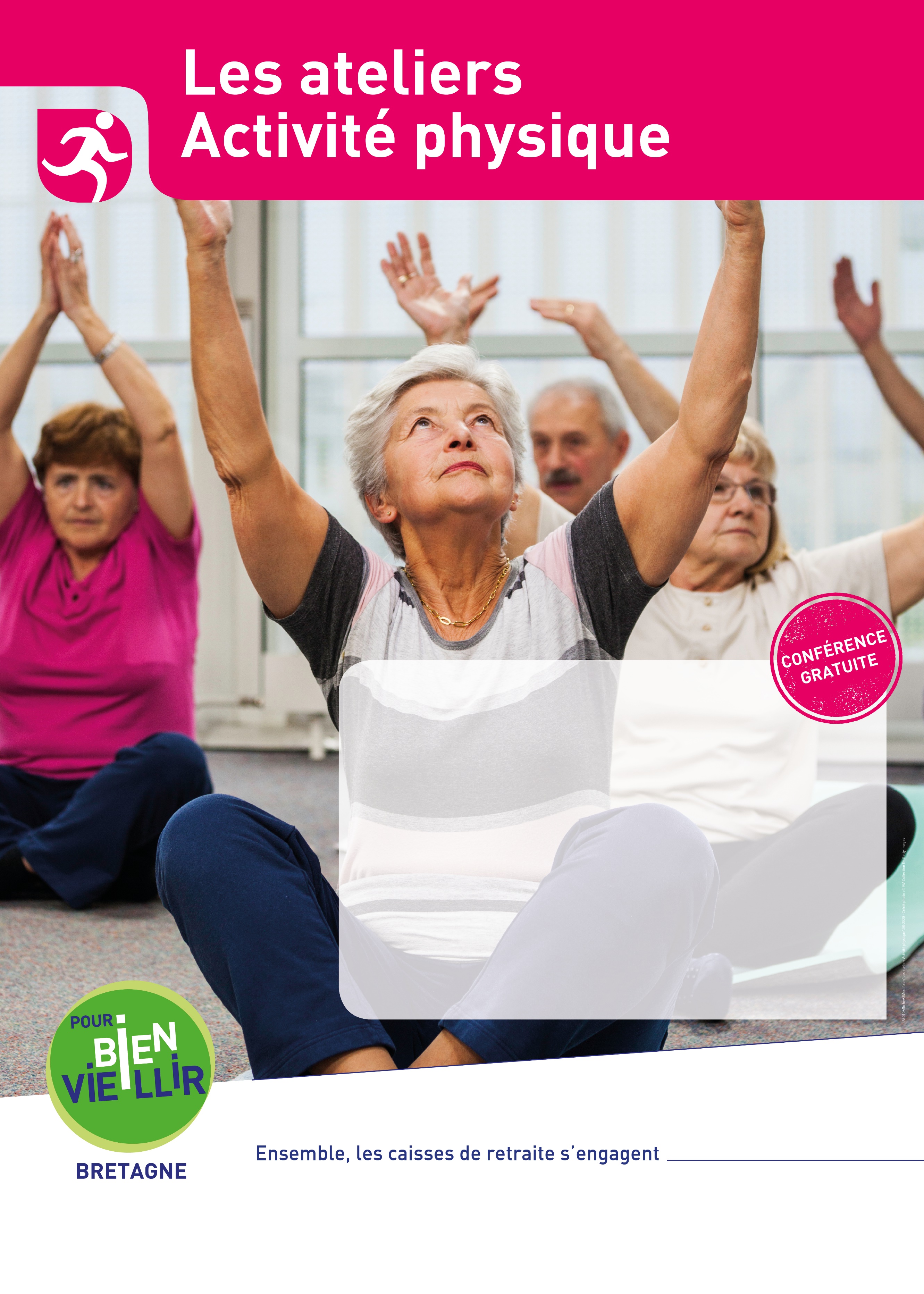 Cycle de 11 séances gratuites
Venez vous inscrire
lors de la réunion d’information
Vendredi 6 janvier 
10h30-11h30
Salle de la Mairie - Campel
Info: 06 87 70 20 28
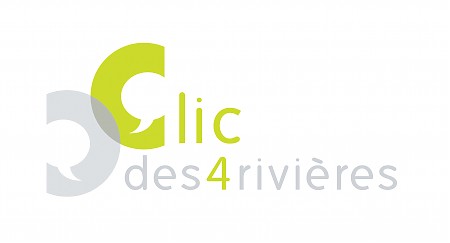 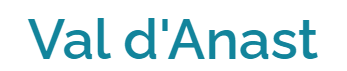 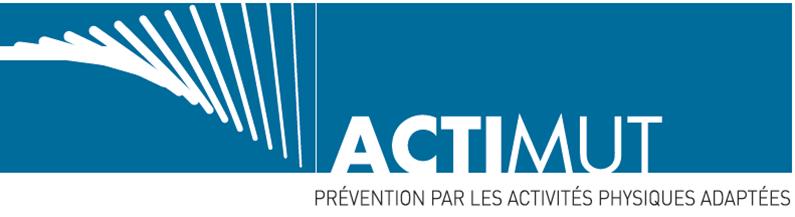 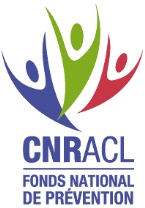 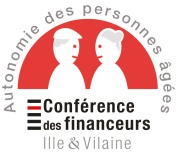 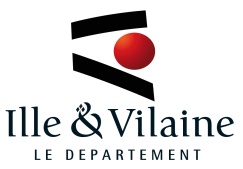 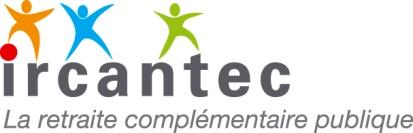 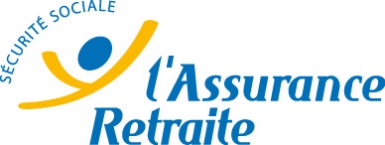 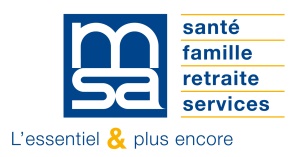 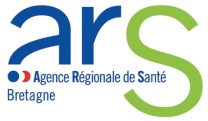